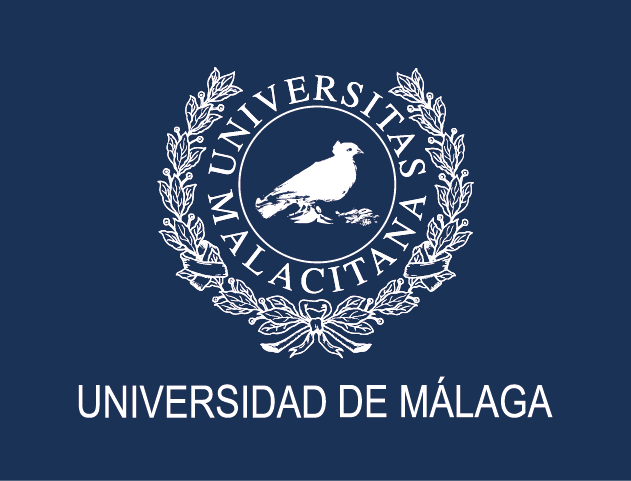 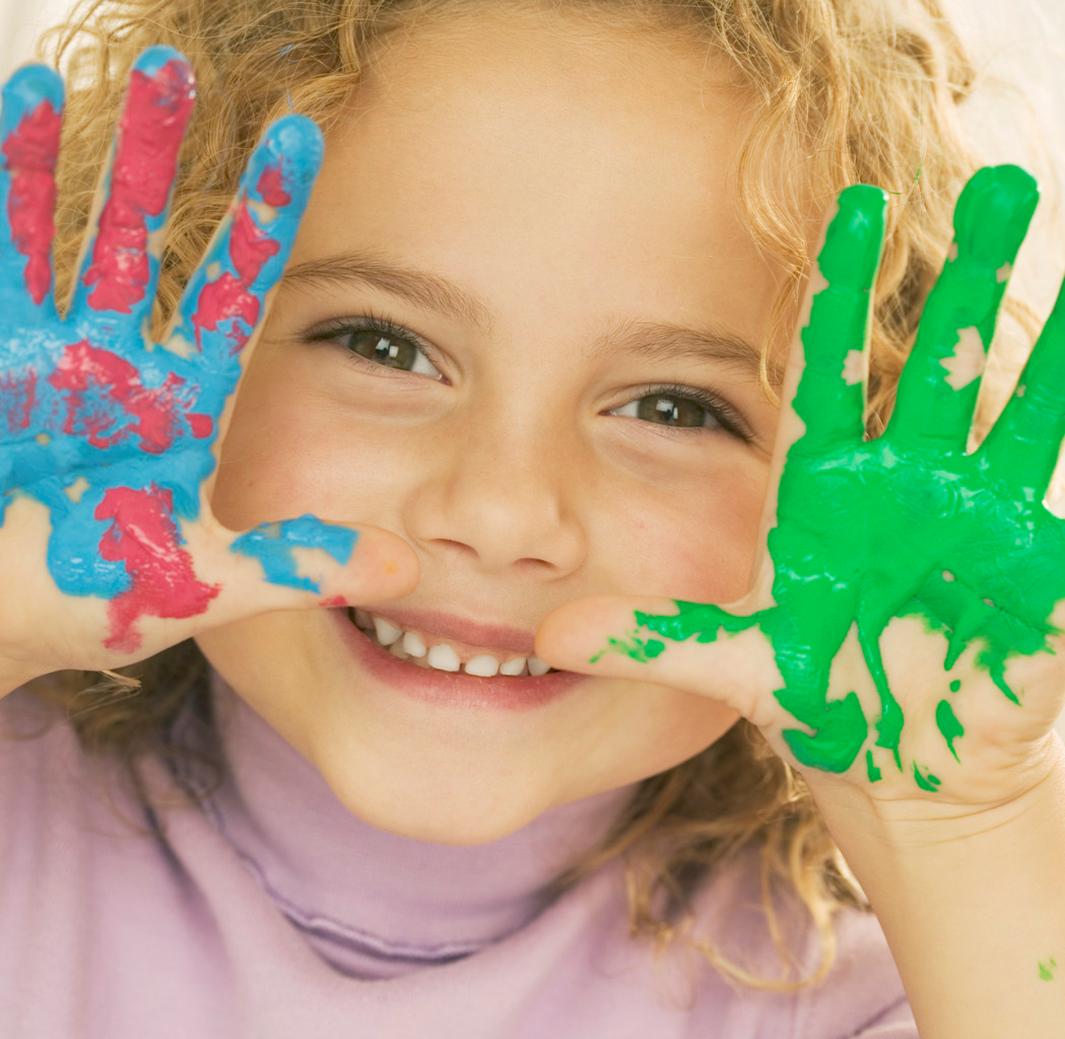 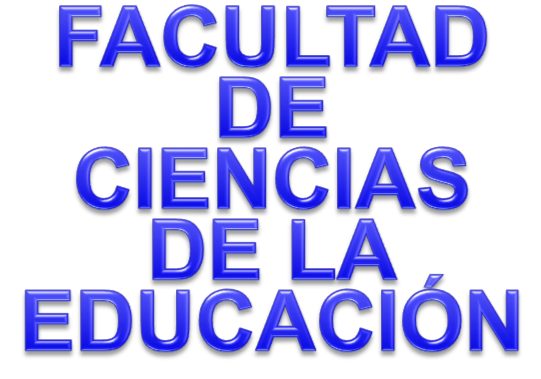 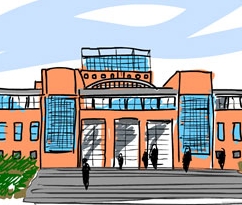 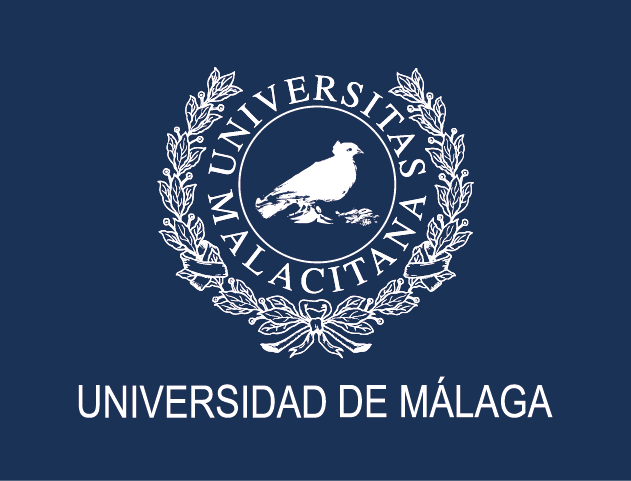 ¿QUÉ SE PUEDE ESTUDIAR EN LAFACULTAD DE CIENCIAS DE LA EDUCACIÓN?
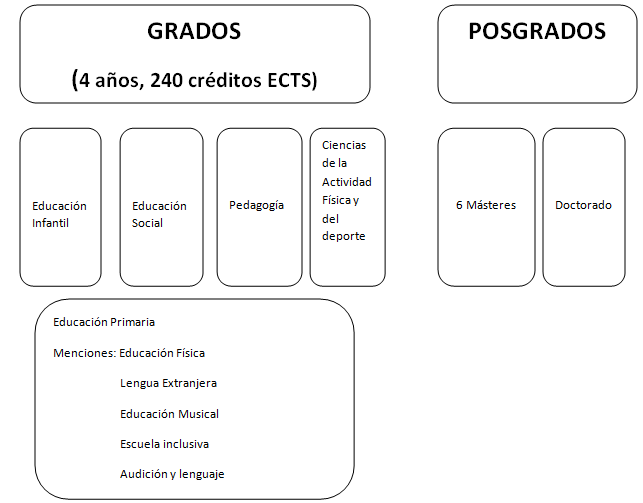 http://youtu.be/4hCtoRPej6s
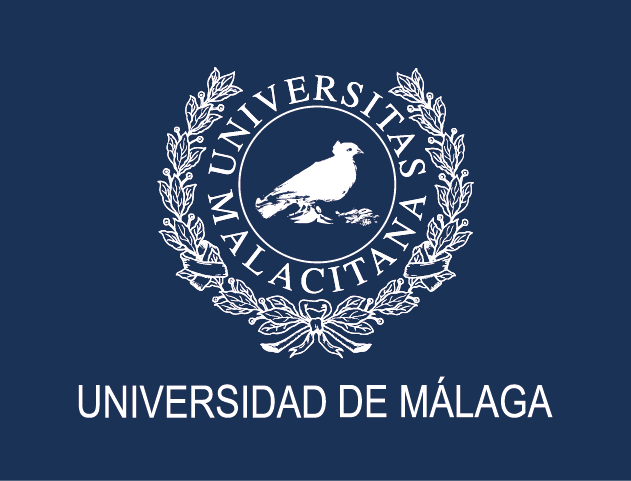 Salidas Profesionales
MAESTRO/A DE
EDUCACIÓN INFANTIL
	Centros de Educación Infantil públicos o privados.
	Guarderías y otros centros que tengan que ver con esta etapa educativa
	Edad alumnos: 0-6 años.
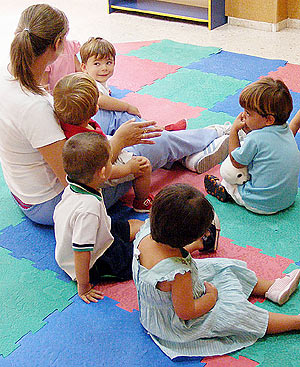 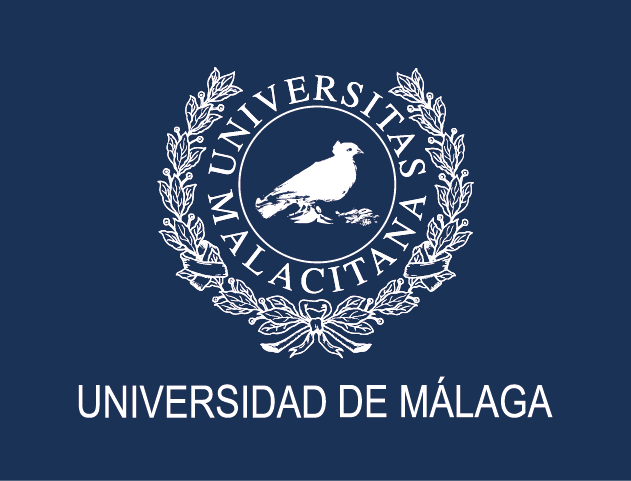 Salidas Profesionales
EDUCACION INFANTIL PROCEDENTE DEL GRADO SUPERIOR
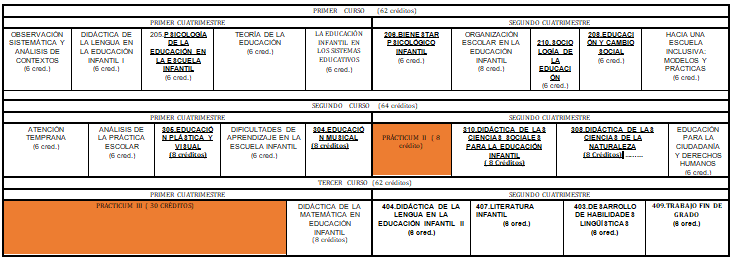 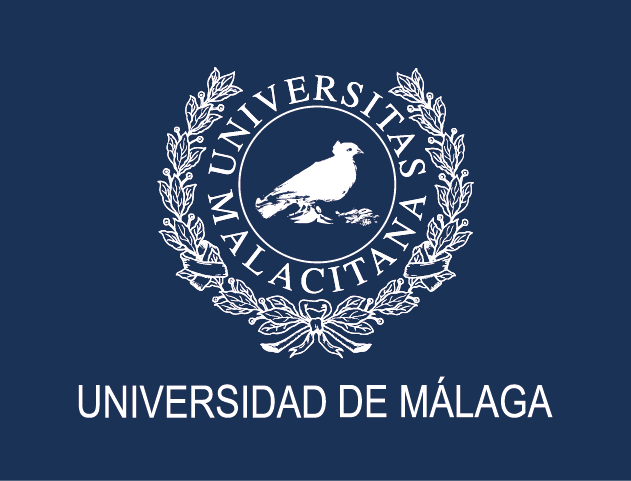 Salidas Profesionales
MAESTRO/A DE EDUCACIÓN PRIMARIA
	Colegios públicos o privados
   (Edades alumnos/as: 6-12 años)
	ONGs, Hospitales y Centros de adultos
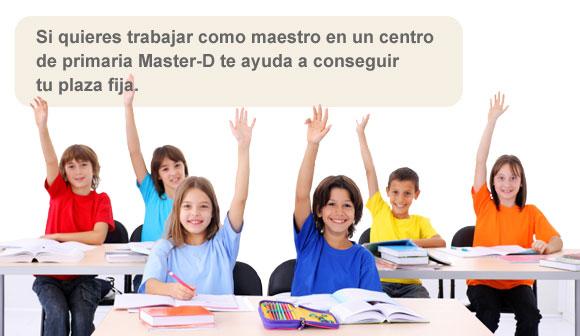 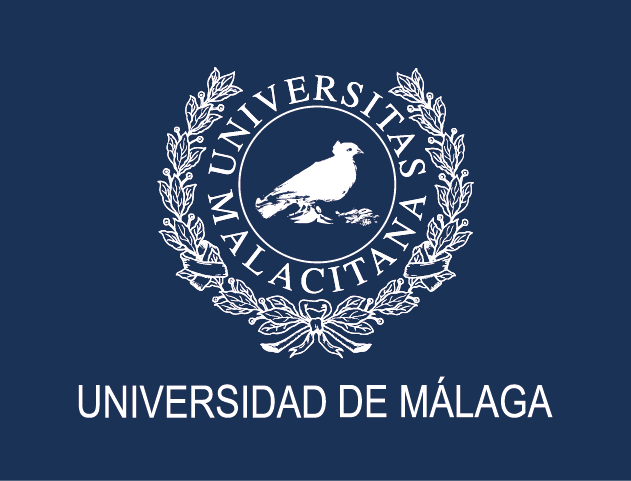 Salidas Profesionales
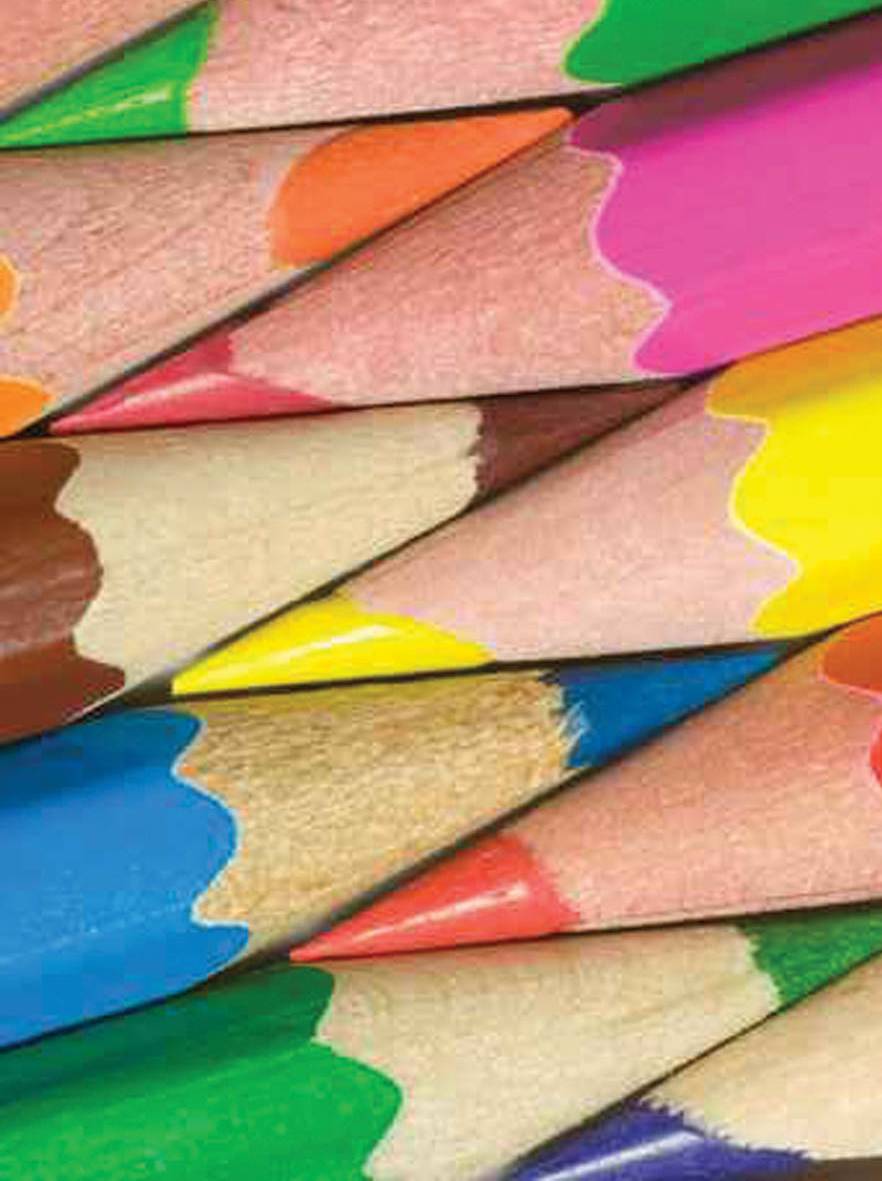 PEDAGOGIA
	Coordinación en centros escolares.
	Orientación a estudiantes, familias y otros profesionales de la educación.
	Editoriales y empresas.
	Otros ámbitos que tengan que ver con procesos y espacios educativos.
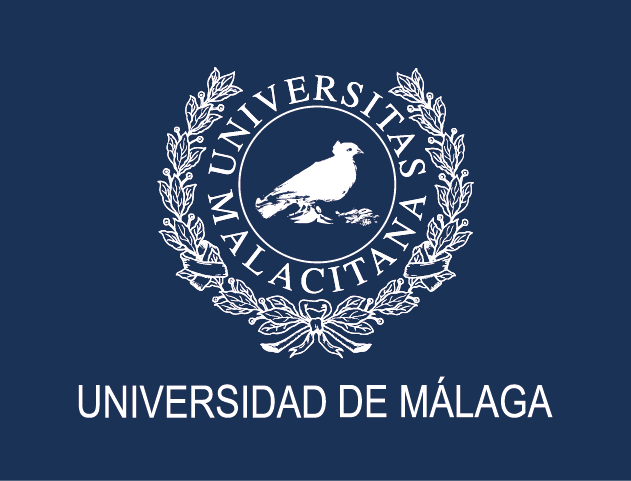 Salidas Profesionales
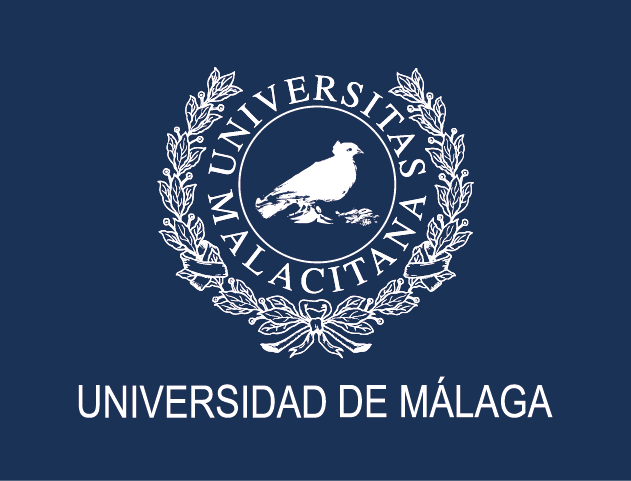 Salidas Profesionales
EDUCACIÓN SOCIAL
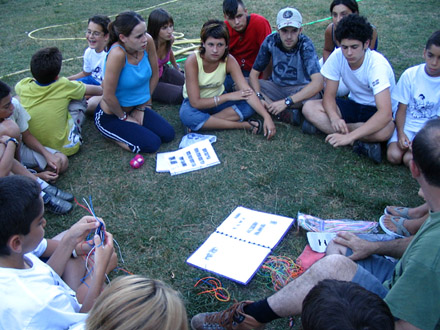 Centros de educación permanente. Áreas de juventud, Casas de la Cultura y Servicios de Asuntos Sociales de Ayuntamientos, Diputaciones y Comunidades Autónomas
Albergues y centros de día para las personas mayores
Residencias infantiles
Escuelas taller
Centros penitenciarios
Centros de menores
	Centros de mujeres y Centros de servicios comunitarios así como en asociaciones ciudadanas.
	Programas sobre la familia y la convivencia, el absentismo escolar, la drogadicción, la marginación y la inserción social, entre otros.
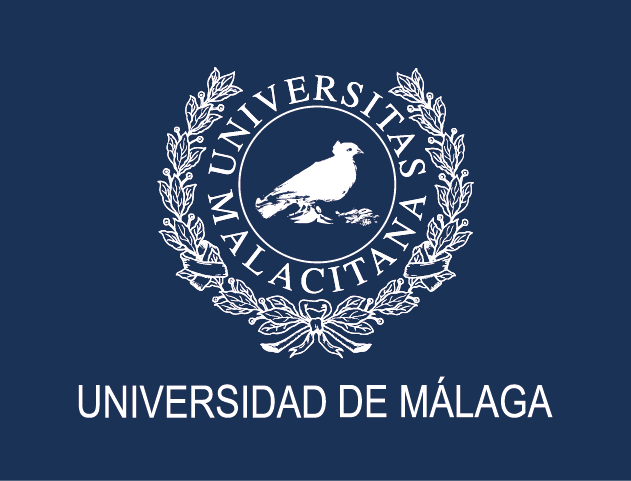 Salidas Profesionales
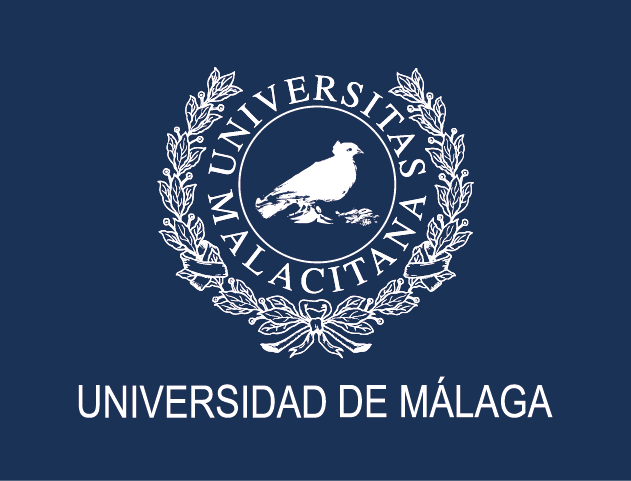 Salidas Profesionales
CIENCIAS DE LA ACTIVIDAD FISICA Y DEL DEPORTE
Centros penitenciarios
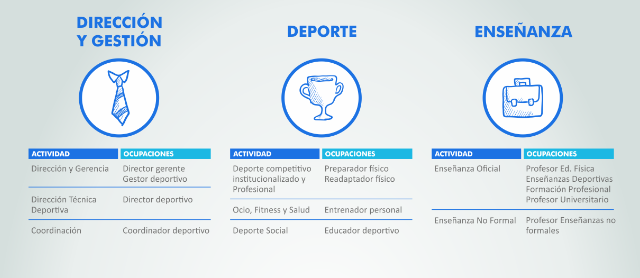 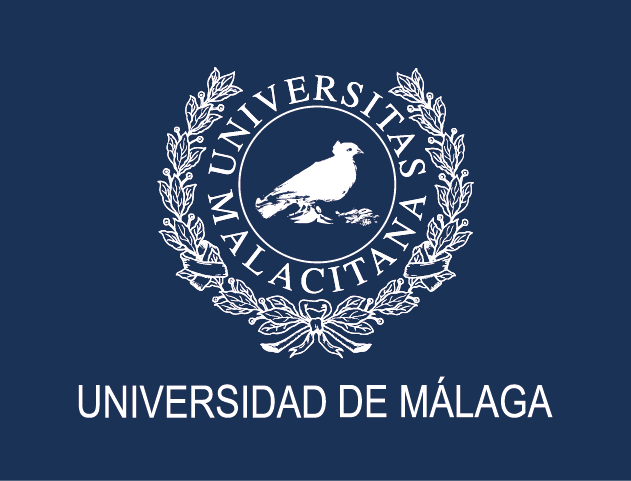 Salidas Profesionales
CIENCIAS DE LA ACTIVIDAD FISICA Y DEL DEPORTE
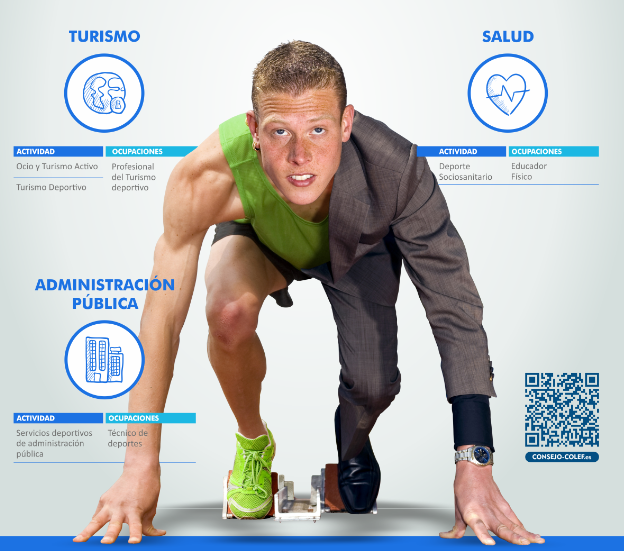 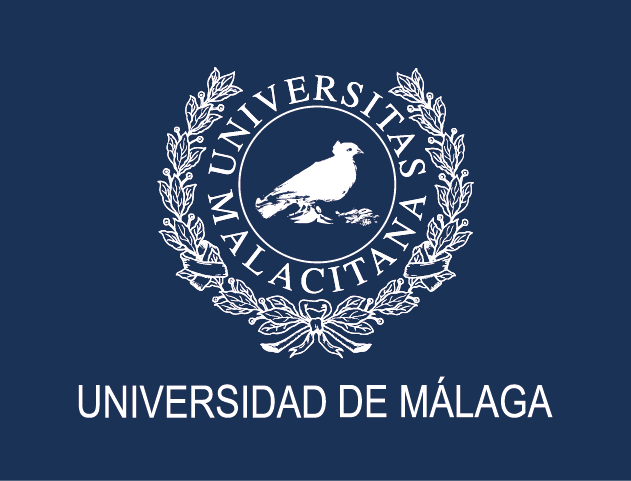 Oferta de Grado
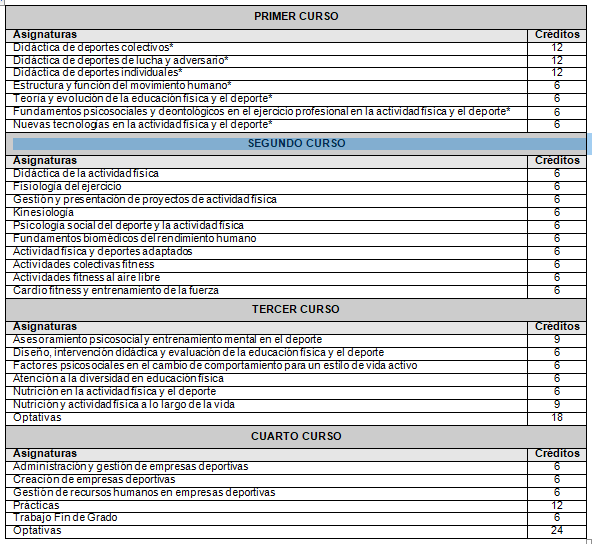 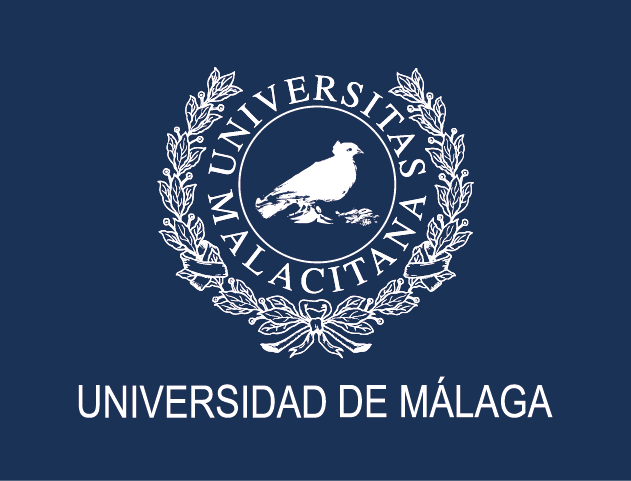 Oferta de Grado
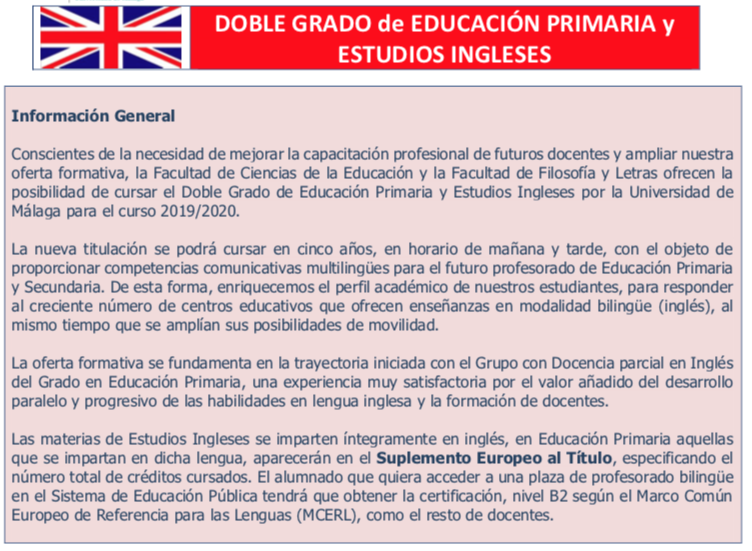 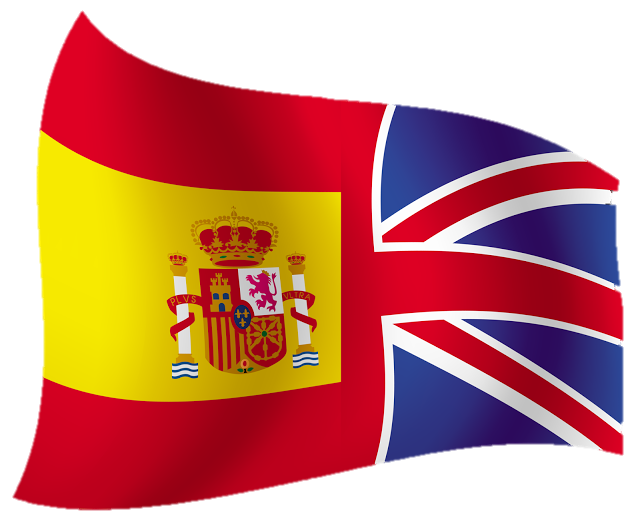 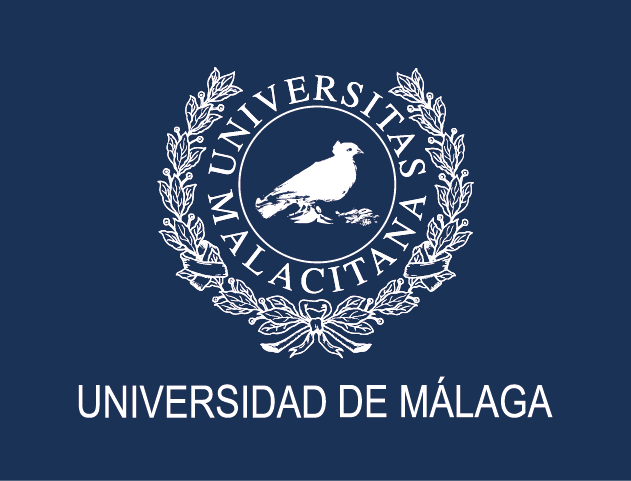 Oferta de Grado
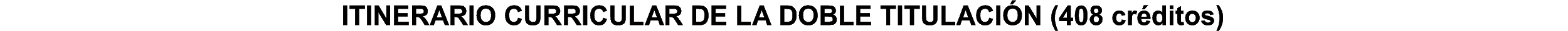 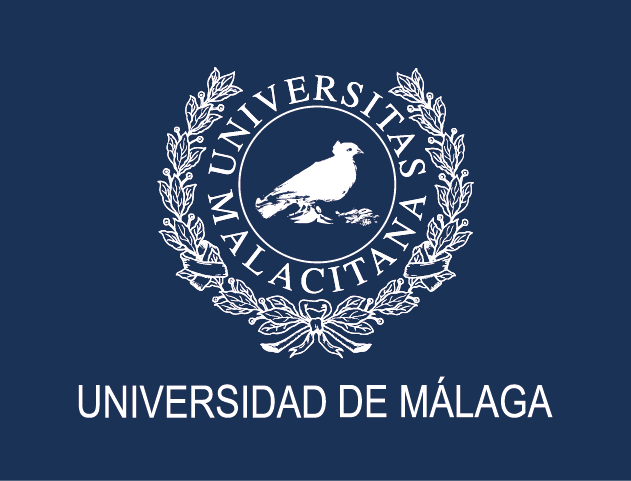 Movilidad
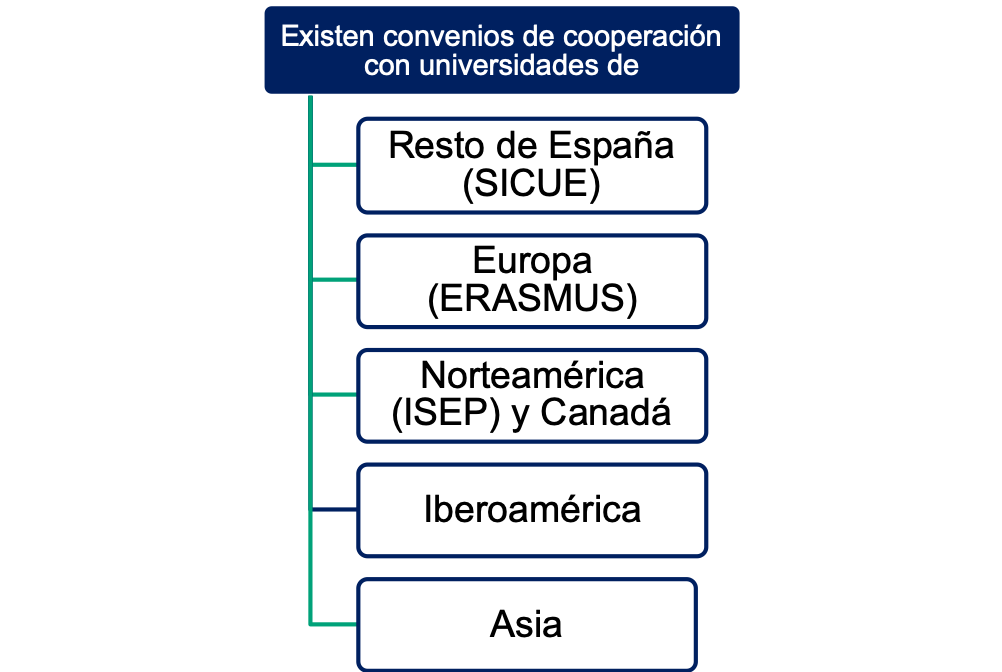 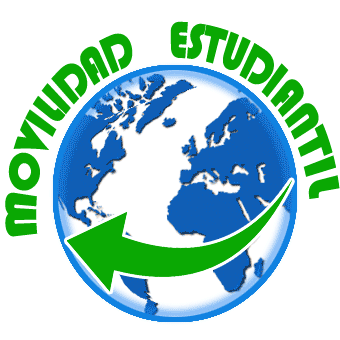 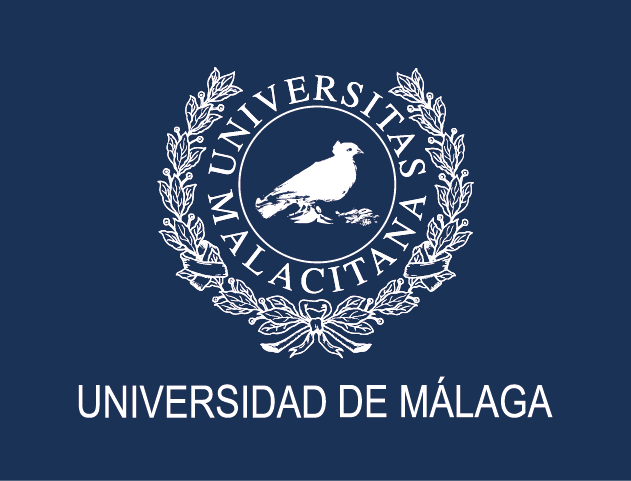 METODOLOGÍA
PRESENCIAL
NO PRESENCIAL
CAMPUS VIRTUAL

Foros

Lectura artículos

Página web

Tareas desarrollo

Tutorías virtuales
Clases teórico-prácticas
Clases prácticas
Lección magistral

Debates

Trabajo en grupo

Exposiciones

Seminarios
Participación activa

Diseño actividades

Actv. complementarias
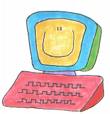 Tutorías presenciales
Individuales
Grupales
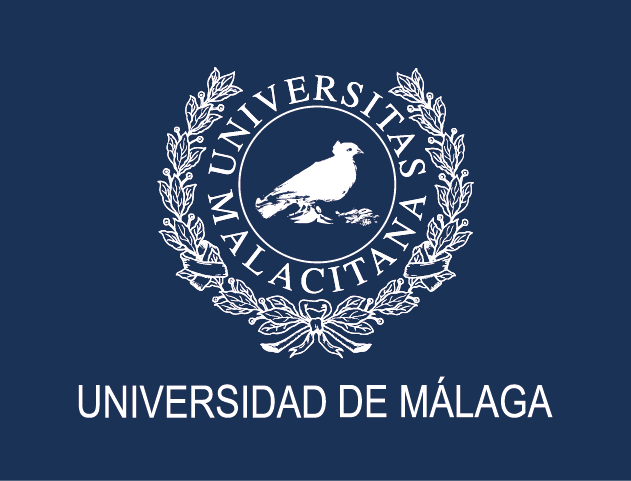 Con tiempo para celebrar …
Lip Dub Facultad CC Educación: http://youtu.be/oyvuTcdfPHI
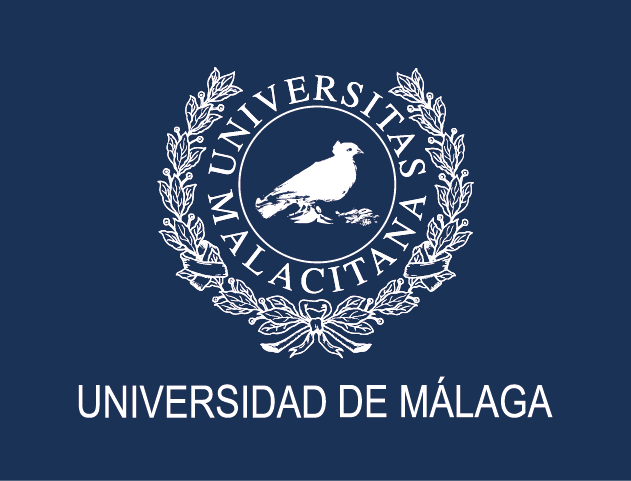 Para exponer …
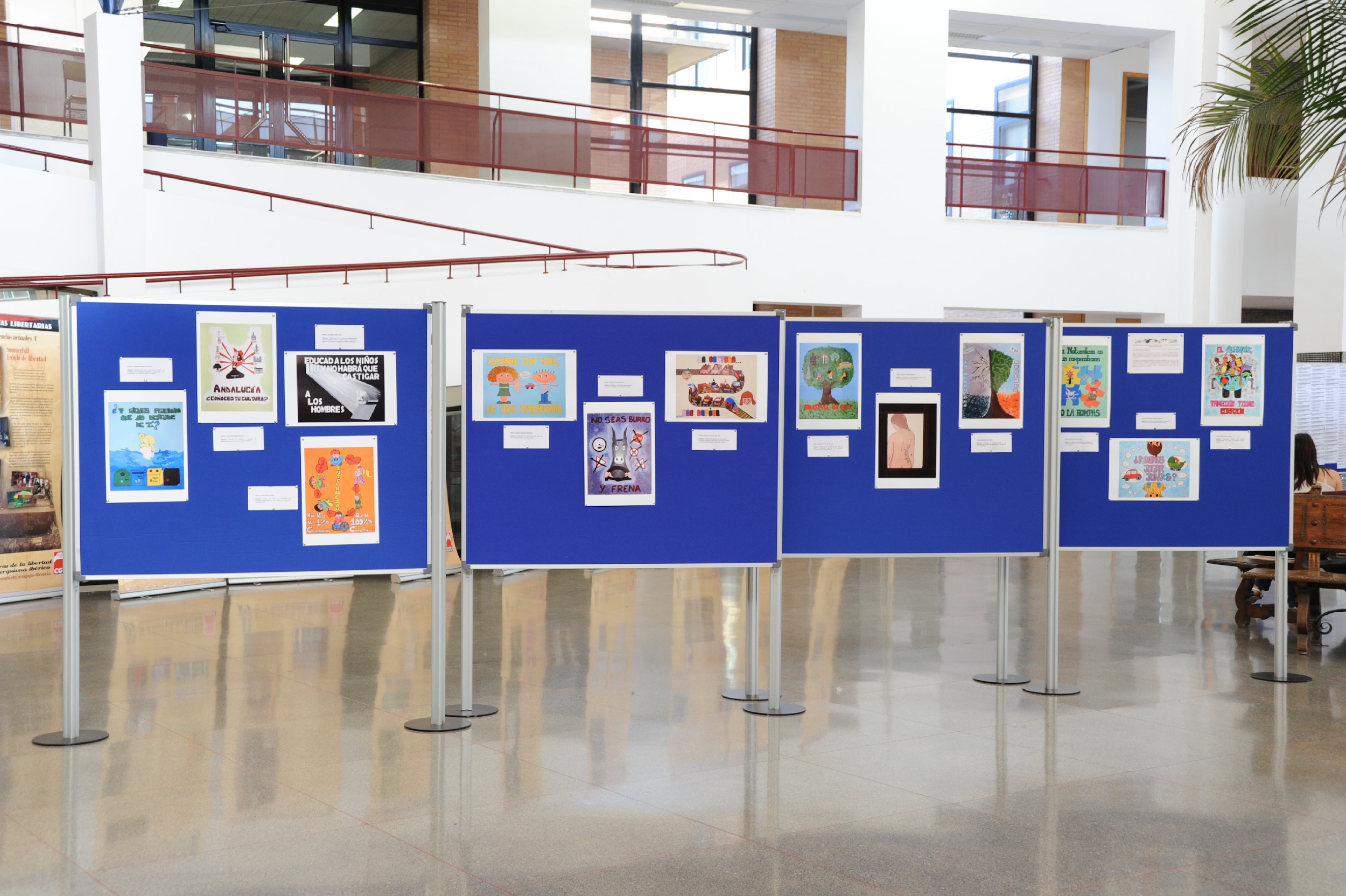 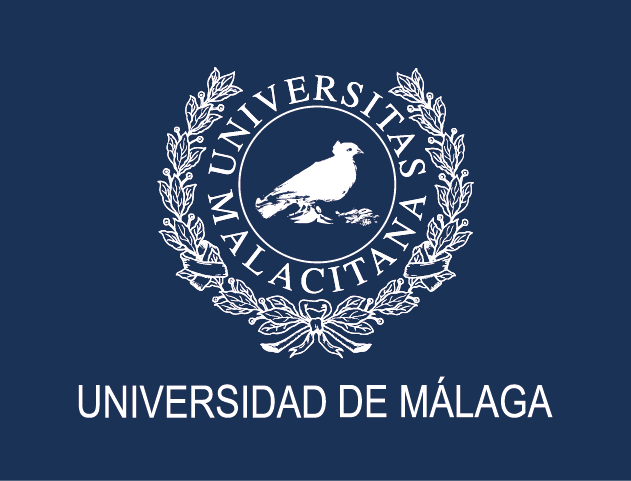 Para la cultura..…
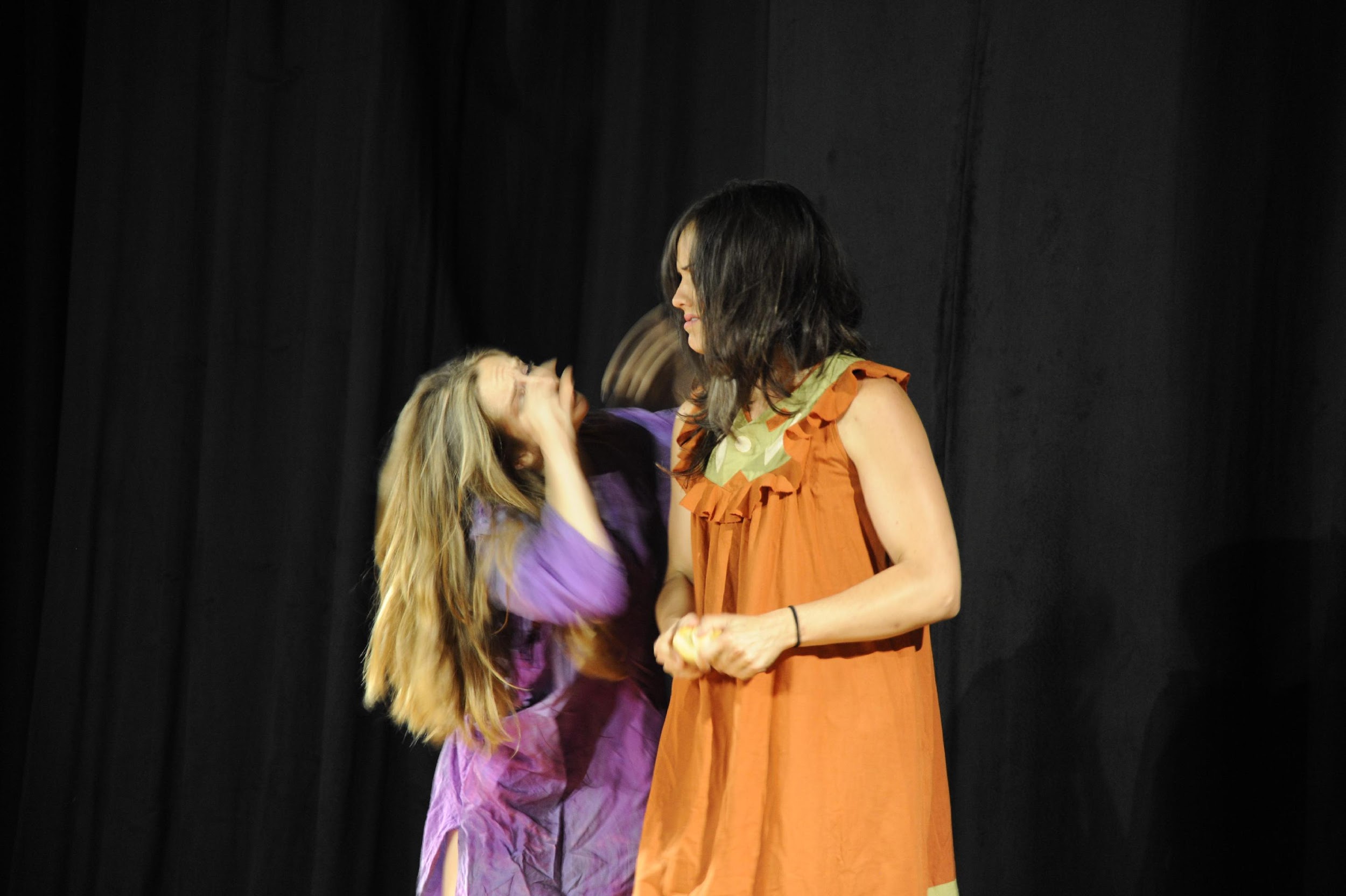 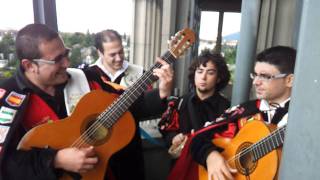 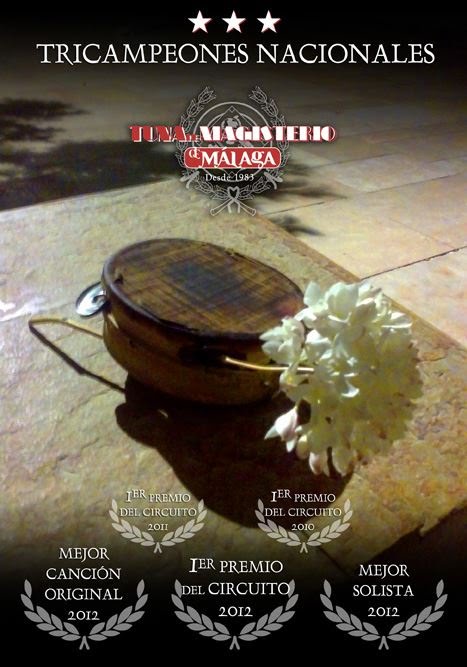 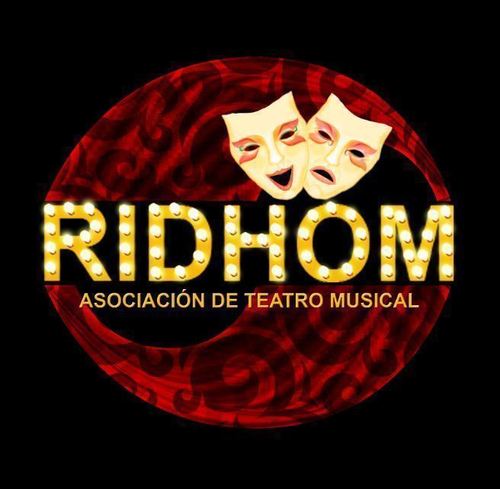 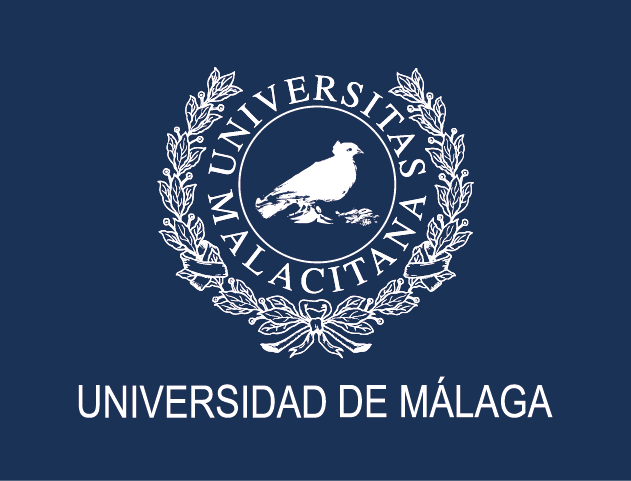 Para participar y representar.....
REPRESENTATE de ASIGNATURA
JUNTA de CENTRO
COMISIONES
de  FACULTAD
ESTUDIANTES MENTORES
GRUPO DE ORIENTACIÓN UNIVERSITARIA
CONSEJO de DEPARTAMENTO
DELEGADO/A de GRUPO-CLASE
CONSEJO de ESTUDIANTES
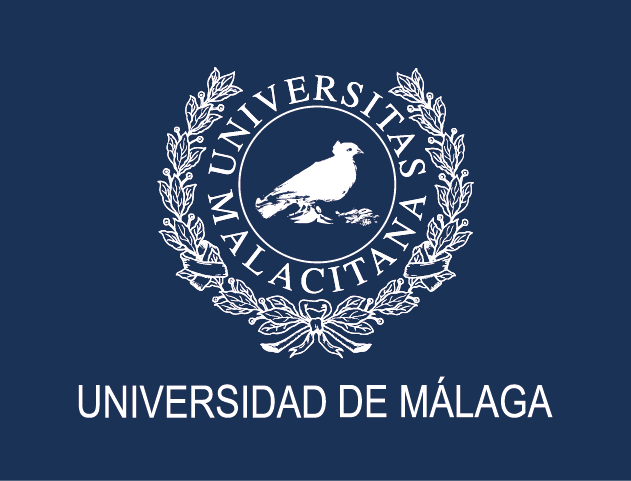 SI QUIERES MANTENERTE INFORMADO/A …
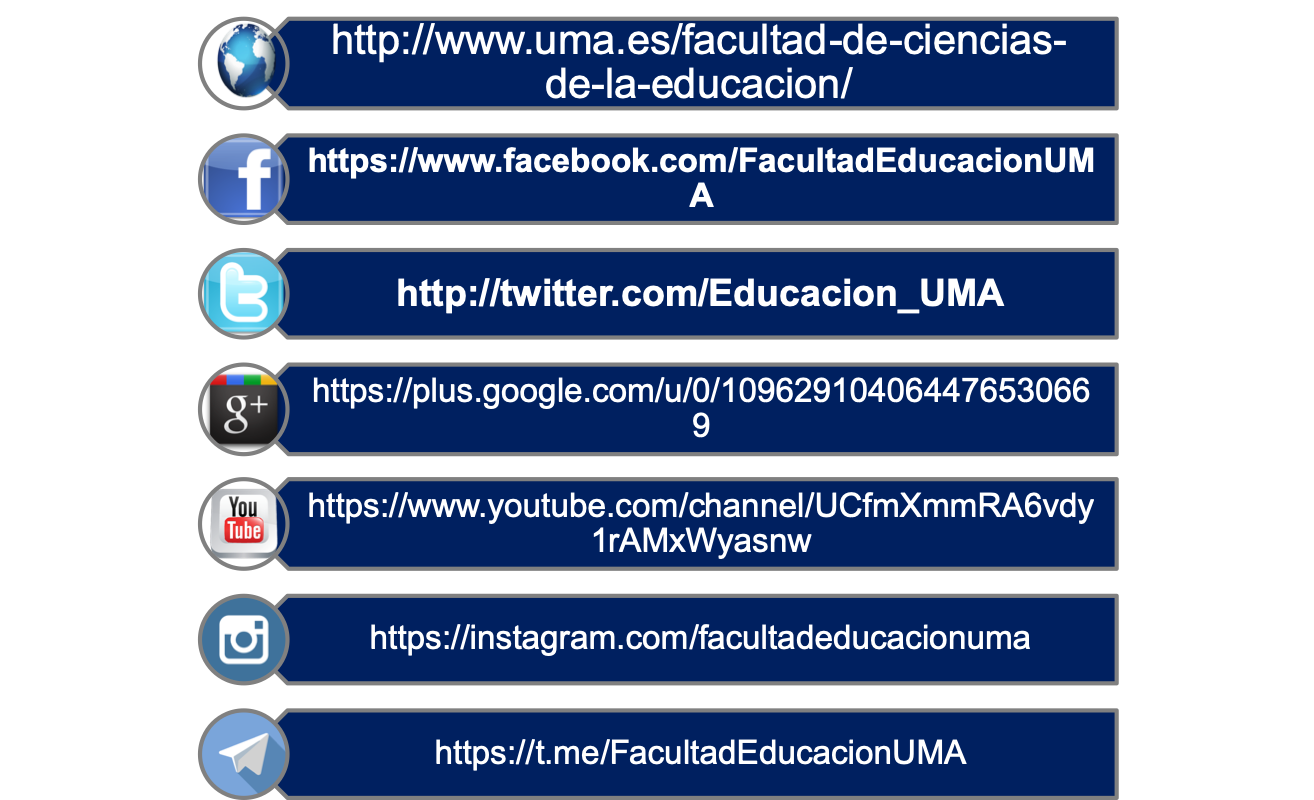 SERVICIO DE ORIENTACIÓNDE LA FACULTAD DE CIENCIASDE LA EDUCACIÓN
PREUNIVERSITARIO
DESARROLLO
EGRESADO
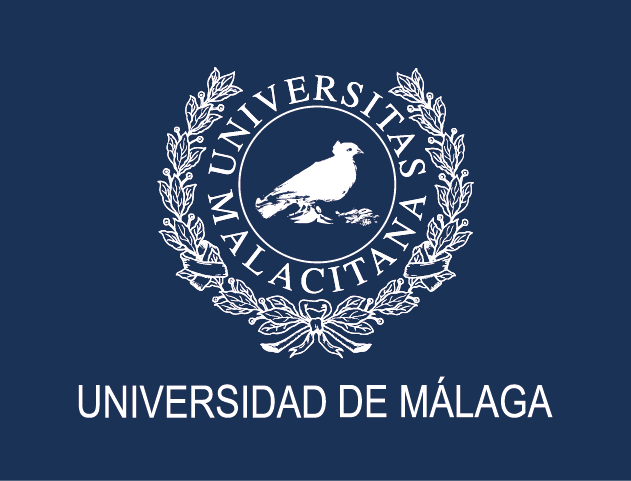 RECEPCIÓN
FINALIZACIÓN
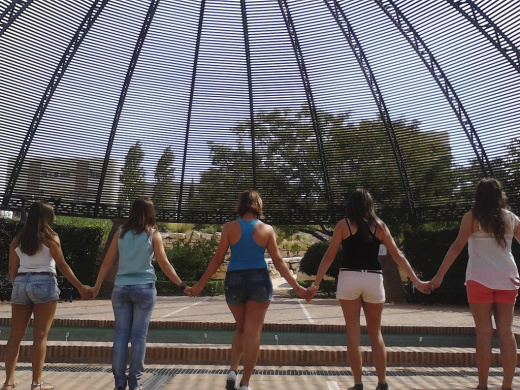 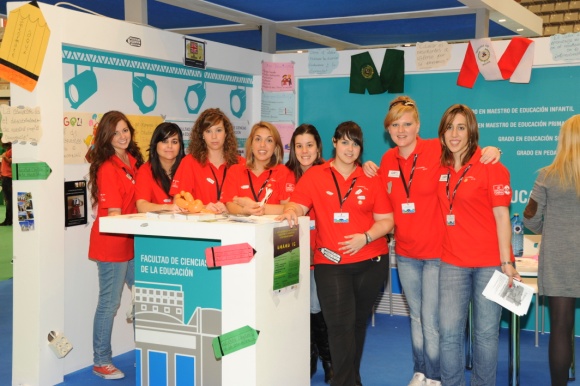 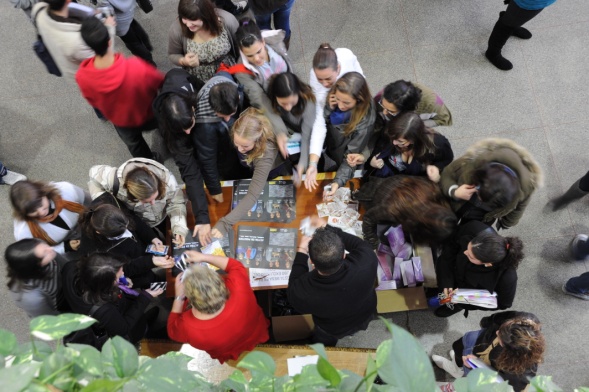 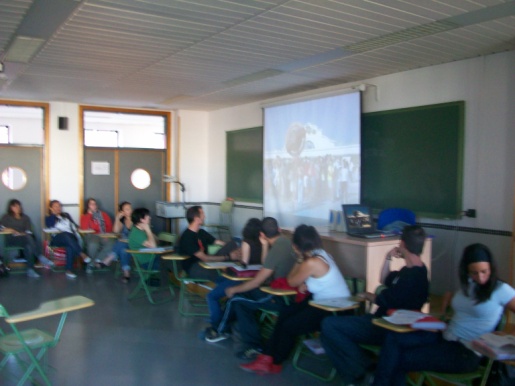 PUERTAS ABIERTAS
VISITAS GUIADAS
TUTORÍA ENTRE IGUALES
CONGRESOS
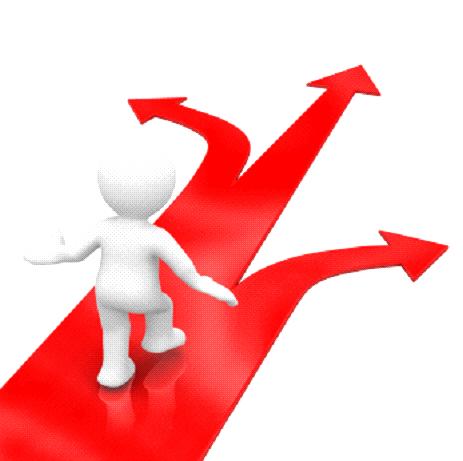 SEMANA 0 0
TALLERES
JORNADAS
ESTRUCTURA
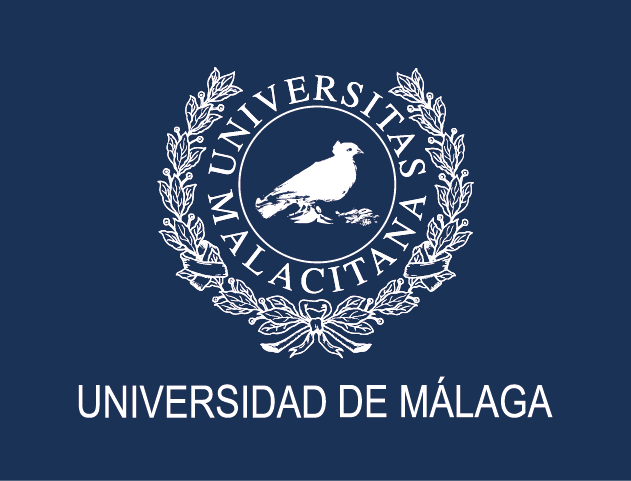 Oferta de Másteres
Máster en Profesorado de Educación Secundaria y Bachillerato, Formación Profesional y Enseñanza de Idiomas

Máster en Cambio Social y Profesiones Educativas

Máster en Políticas y Prácticas en Innovación educativa

Máster en Cultura de Paz, Conflictos, Educación y Derechos Humanos

Máster en Educador/a Ambiental

Máster en Psicopedagogía
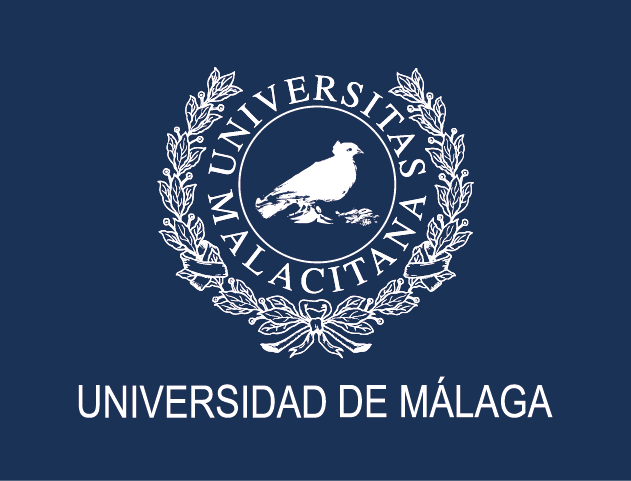 Esta es nuestra Facultad…
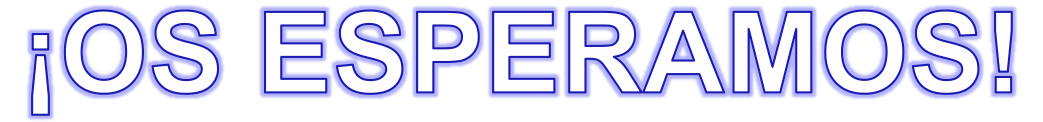